Jordanian traditions
Nimer, Angelina,Zeina,Rama,Ghazal
Group 1
Dabke is an Arabic dance. We dance it to show how happy we are and it is preformed at joyous occasions like weddings. It is practiced in Palestine, Jordan , Lebenon  and Syria.






FROM : Dabke - Wikipedia
Dabke
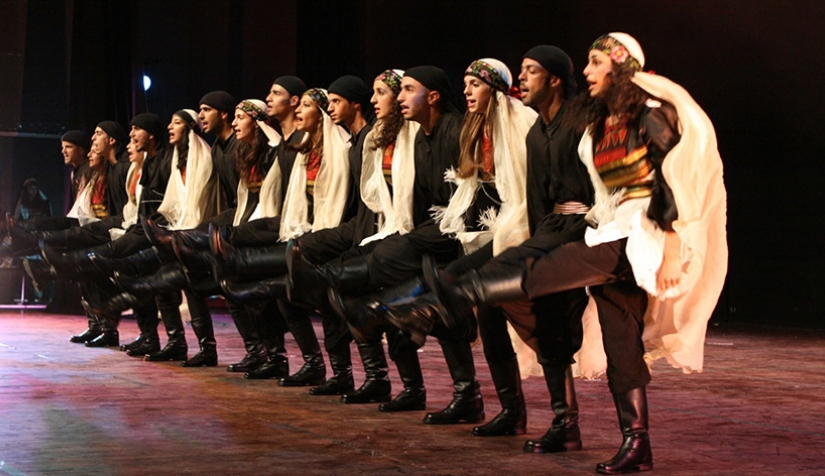 We think dabke makes us very special and unique. It helps us express our feelings and selves in a really fun and playful way.
what we think of dabke
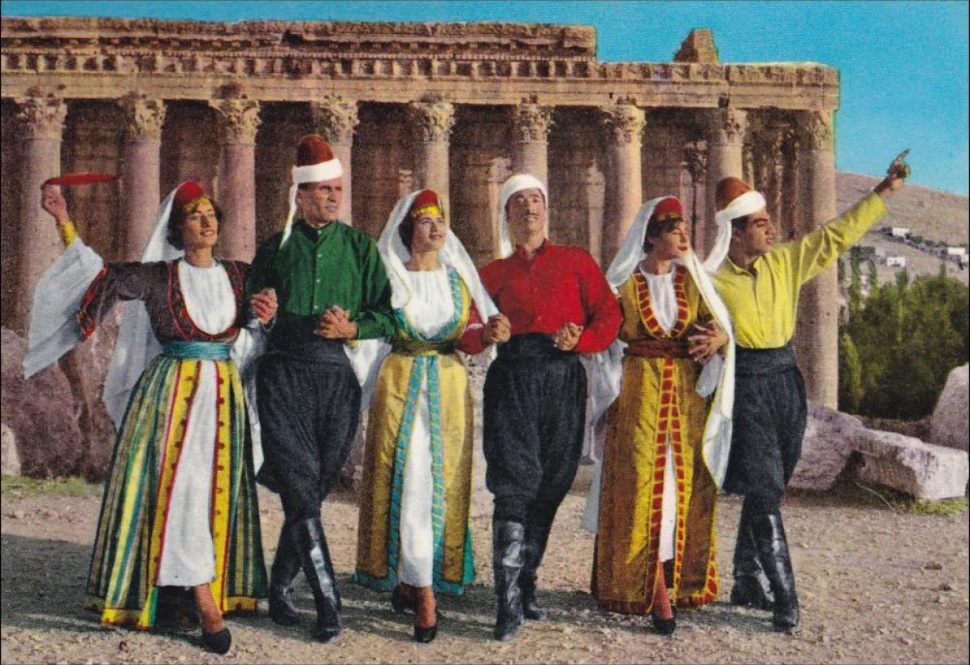 Mansaf is a traditional Jordanian dish. In special occasions like weddings and parties and family gatherings,mansaf is served. It is used to show pride and joy among other people.





From : A Brief History of Mansaf, Jordan's National Dish
Mansaf
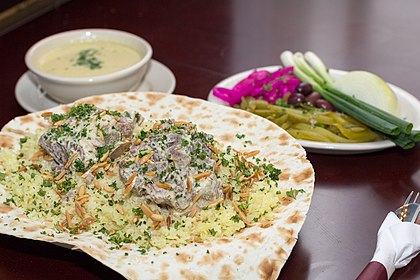 Mansaf is a special and respectful traditions and it helps us show our feelings
What we think of mansaf
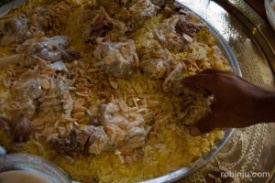 THANK YOU FOR READING
FOLOW FOR MORE